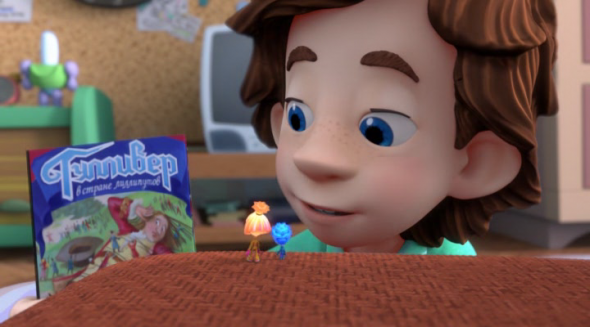 1     3    5    7  ___
             10   8    6    4  ___
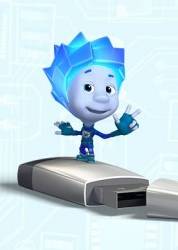 1     3    5    7   9
             10   8    6    4   2
                        ЗАКОНОМЕРНОСТЬ
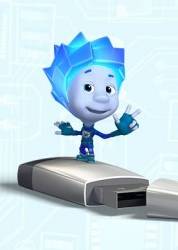 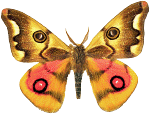 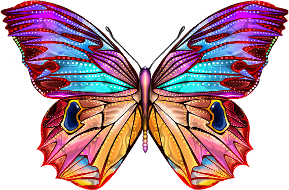 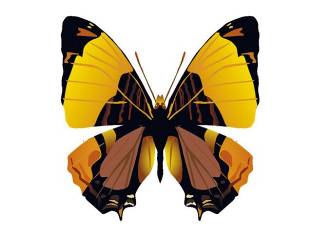 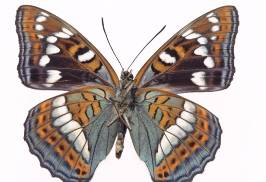 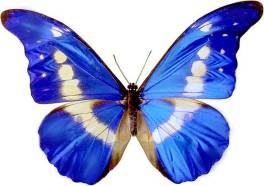 10
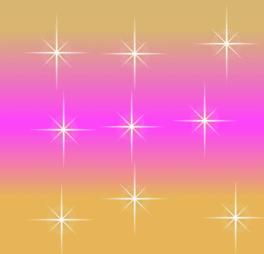 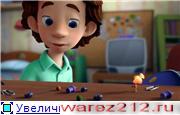 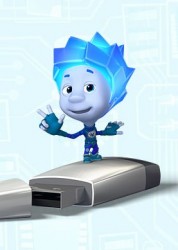